Référentiel DU BACCALAURÉAT PROFESSIONNELMétiers DE L’ACCUEIL
16 janvier 2019
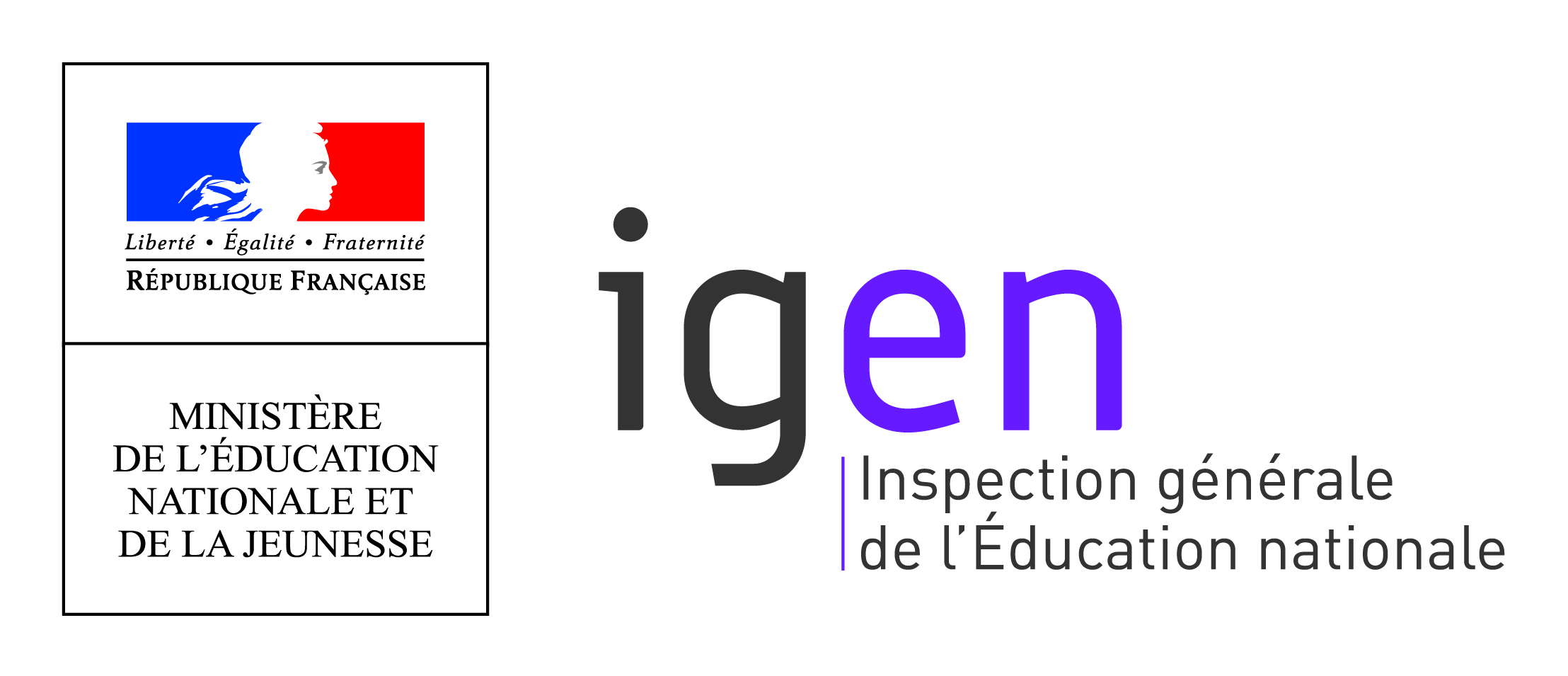 LES PÉRIODES DE FORMATION 
EN MILIEU PROFESSIONNEL
22 semaines
Acquisition de compétences professionnelles et de codes sociaux
Professionnalisation de l’élève
Partie intégrante de la formation
Temps de formation complémentaire
Evaluation certificative : E31 et E32
2
LES PÉRIODES DE FORMATION 
EN MILIEU PROFESSIONNEL
La mise en place et le suivi
Le rôle de l’équipe pédagogique
Le fichier Entreprises
Le profil de l’élève
Le tissu économique local
3
LES PÉRIODES DE FORMATION 
EN MILIEU PROFESSIONNEL
L’exploitation
Le réinvestissement =
Mise en confiance
Un temps de formation à part entière 
=
Acteur de sa formation
Un lieu de certification pour E31 et E32
Le tuteur accompagnateur dans le parcours de l’élève
4
LES PÉRIODES DE FORMATION 
EN MILIEU PROFESSIONNEL
Les types d’entreprises
Les PME
Les grands groupes
L’événementiel
Des fonctions, des missions, des activités différentes
Les organismes publics
Les associations
Des sociétés prestataires de service
5